Welcome to 
Mount View Middle School
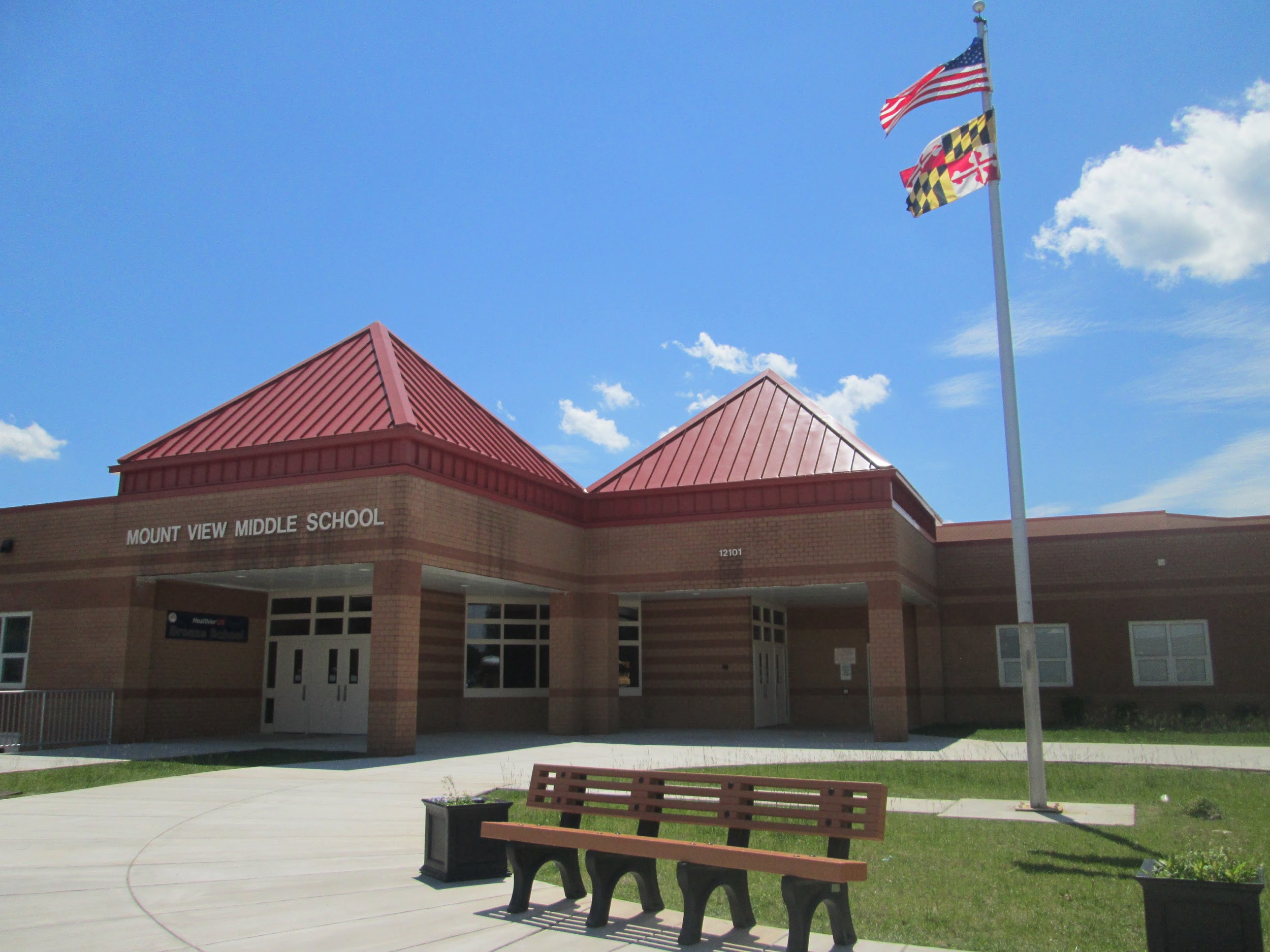 Home of the Falcons
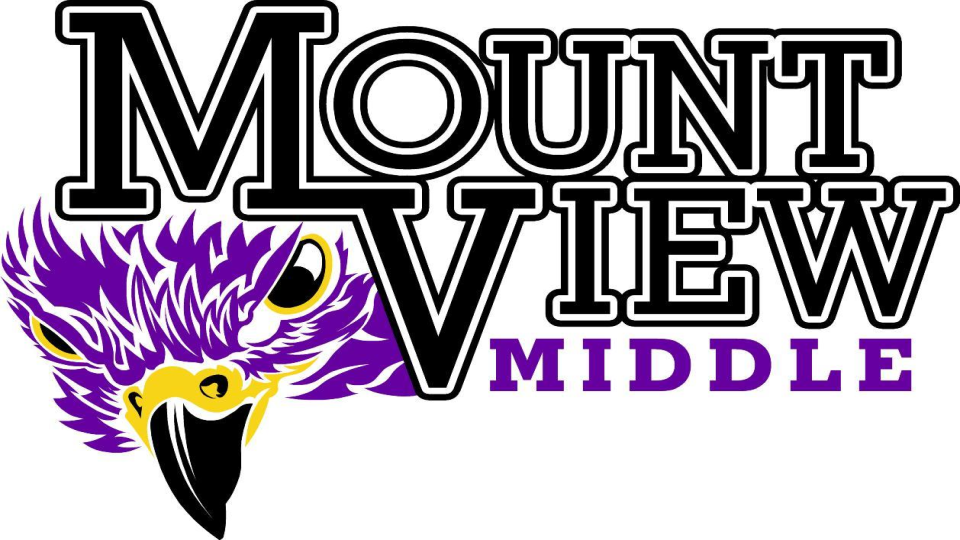 [Speaker Notes: Admin]
Your Administrative Team
Lynnette Moore, Principal       Kimberly Hess, Assistant Principal
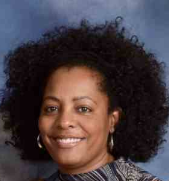 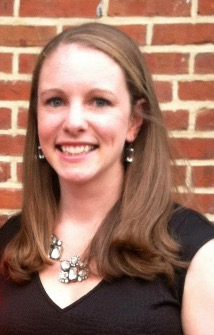 [Speaker Notes: Admin]
Mount View Mission Statement
Mount View Middle School is committed to academic excellence as we educate young adolescents in a safe and innovative environment in which we appreciate diversity and promote learning for a lifetime.
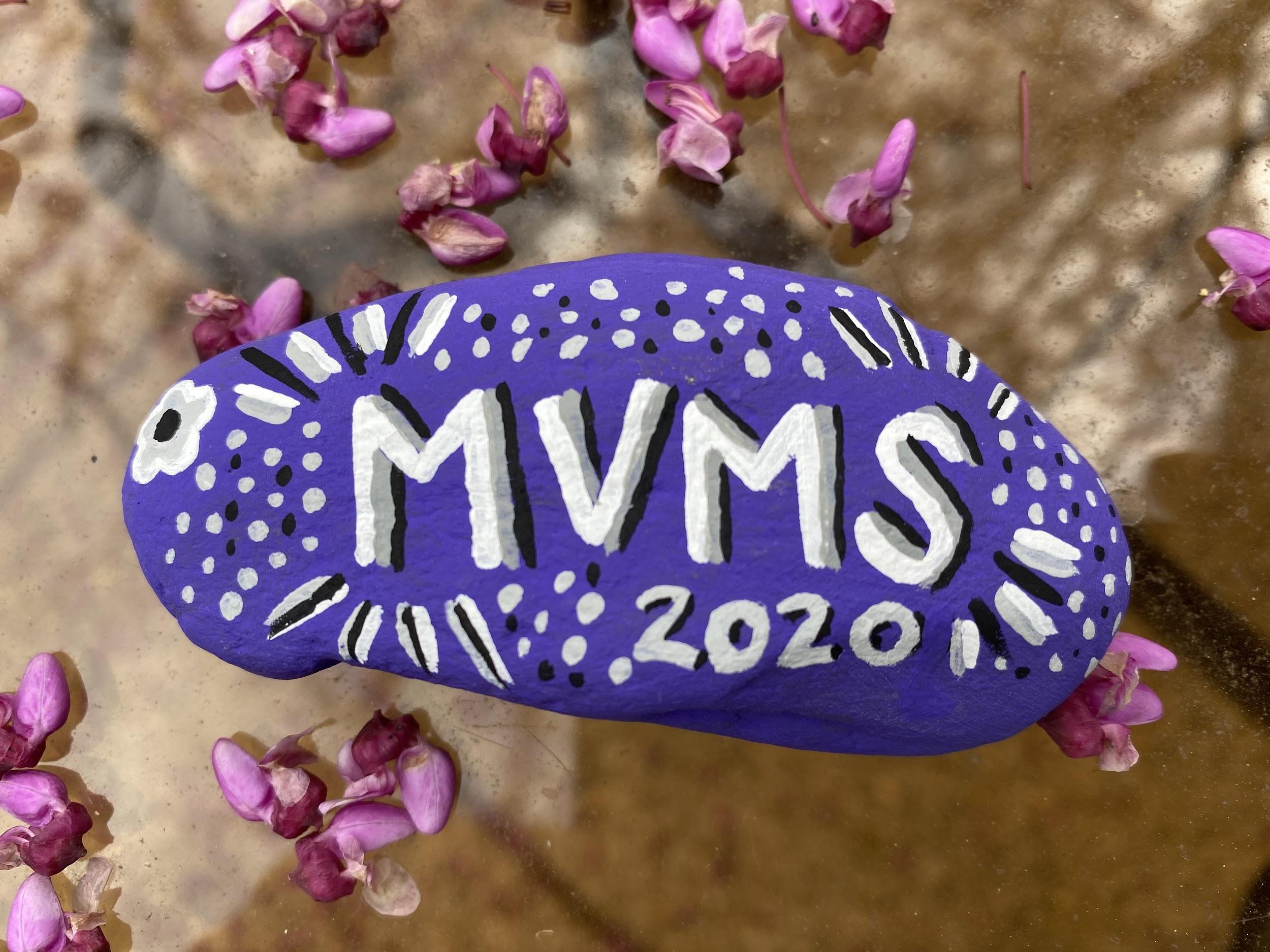 [Speaker Notes: Admin]
Student Services Team
Mrs. Marton 									Mrs. O’Ferrall
6th Grade (Last names A - L)							6th grade (Last names M - Z)
8th Grade										7th Grade
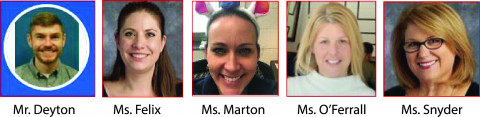 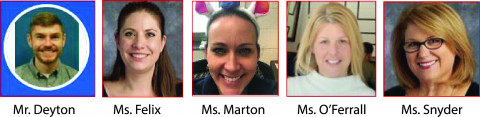 [Speaker Notes: Student Services]
SoaRRR Like a Falcon
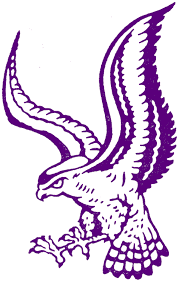 R = Respectful
R = Responsible
R = Ready
[Speaker Notes: Sindler]
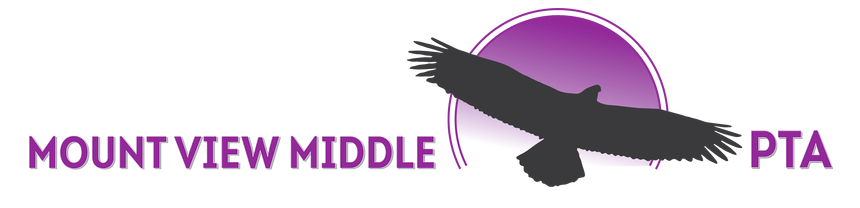 PTA President: Phuong Dam
https://mvmspta.weebly.com
[Speaker Notes: PTA]
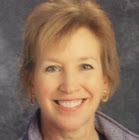 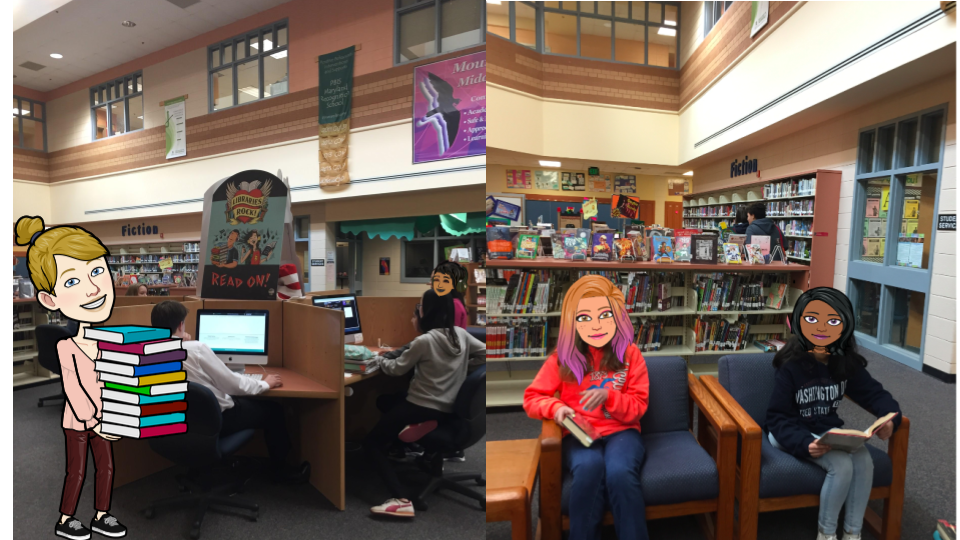 Library Media Center  - Mrs. Finley
See MVMS Student Resources for Library Information
Orientation Next Thursday   - Falcons      To Read
[Speaker Notes: Finley]
Getting to Know Canvas
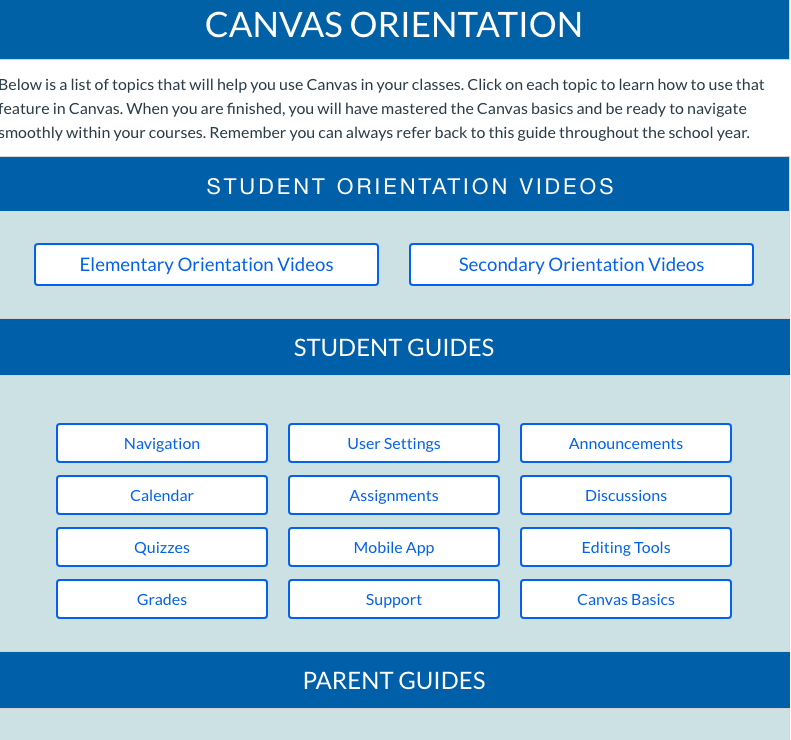 https://hcpss.instructure.com/courses/9495
Canvas courses will be visible SEPTEMBER 5th.  Teachers will send out Google Meet codes as course announcements AND put the codes on the Canvas calendar.
[Speaker Notes: Finley]
Set Up Course Calendar
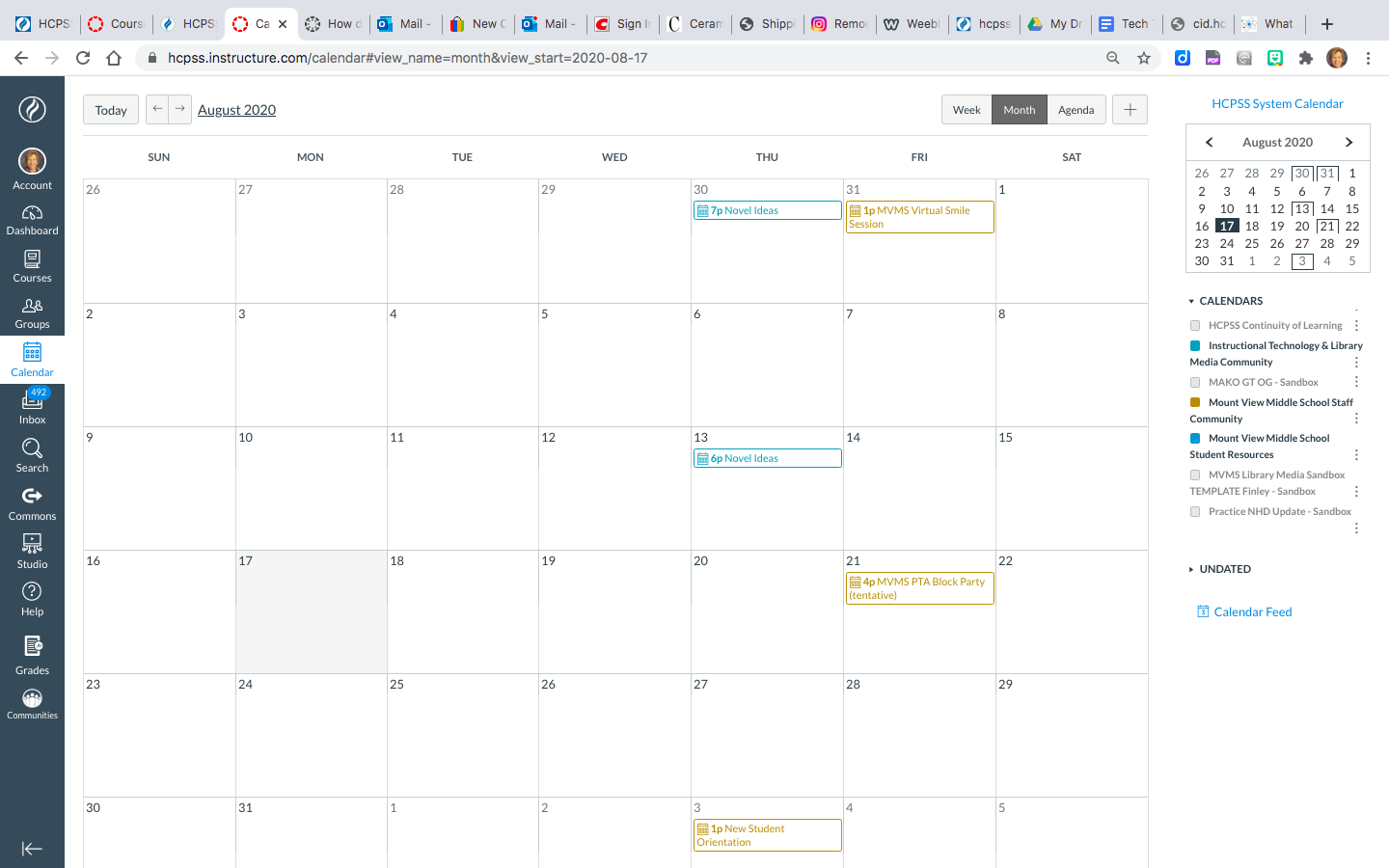 On Canvas Calendar page:
Select your 4 fall semester courses, so colors appear in the boxes to the left of the course name.
Calendar events will appear on your calendar for any classes selected.  
Remove the color box from any courses in which you are not currently participating.
Be sure Mount View Middle School Student Resources is selected.   School activities are posted there.
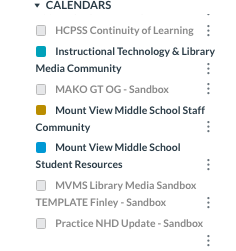 Class Meet codes will appear on your calendar.
[Speaker Notes: Finley]
Chromebook Troubleshooting
All students will receive a HCPSS issued Chromebook sometime during the 1st quarter.  
Contact your teachers with problems related to a specific Canvas course or assignment.  
Fill out the Technology Support Request Form if you need help with other technology issues.  Set up your school account login or recover a forgotten password at  hcpss.me.
[Speaker Notes: Finley: The tech support form is also available in the school newsletter, on the school website , in the Student Resource Course, and from your teachers.  Please do not call or email with technology issues, the form is method for receiving assistance.  Student can also independently set up and recover account passwords on hcpss.me]
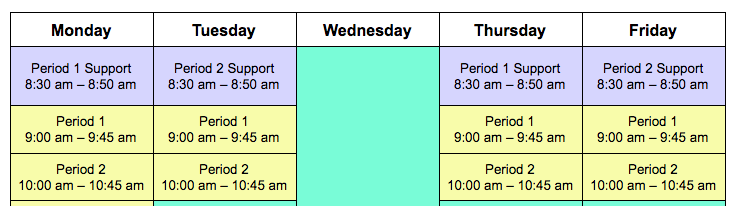 Student
Schedule
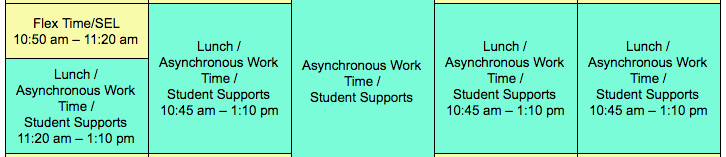 Download and customize your own copy!

https://docs.google.com/document/d/18aIKRa2bw_B8vNbf7MCUEKSrB3HpjM8ygaSO7-UDxNk/edit
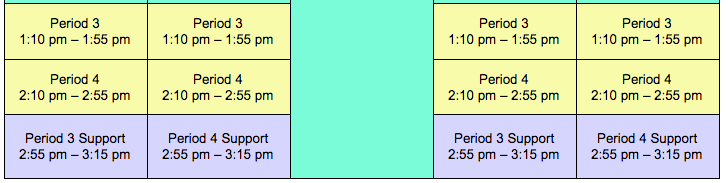 [Speaker Notes: Hess]
GT Seminars
Mrs. Mako
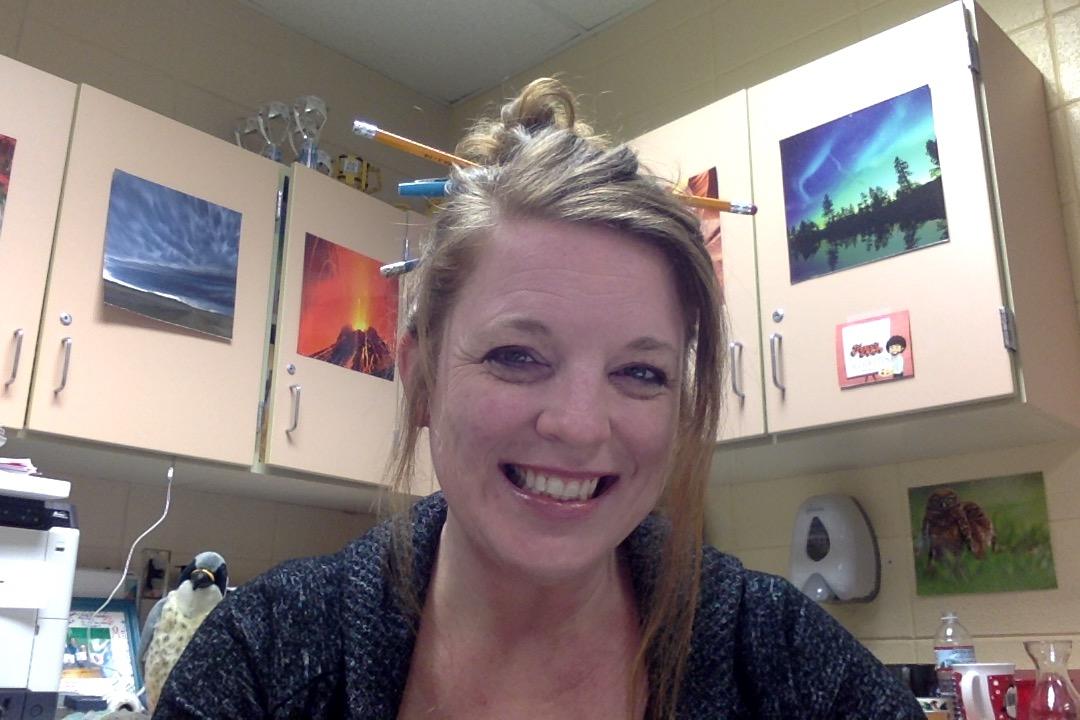 ALL students are invited and encouraged to participate in a GT seminar! 
Seminars are designed to provide high-level enrichment opportunities for students to pursue their passions and extend their learning in areas of interest.   Offerings range from TV Production to Debate. A student does not need to be enrolled in a GT content class in order to participate in a GT instructional seminar at MVMS!  These classes take place primarily between 11am-noon.  Signups begin September 14th. Descriptions of GT seminars can be found on the MVMS GT Website:  www.mvmsmgt.weebly.com
Learn more at www.mvmsgt.weebly.com
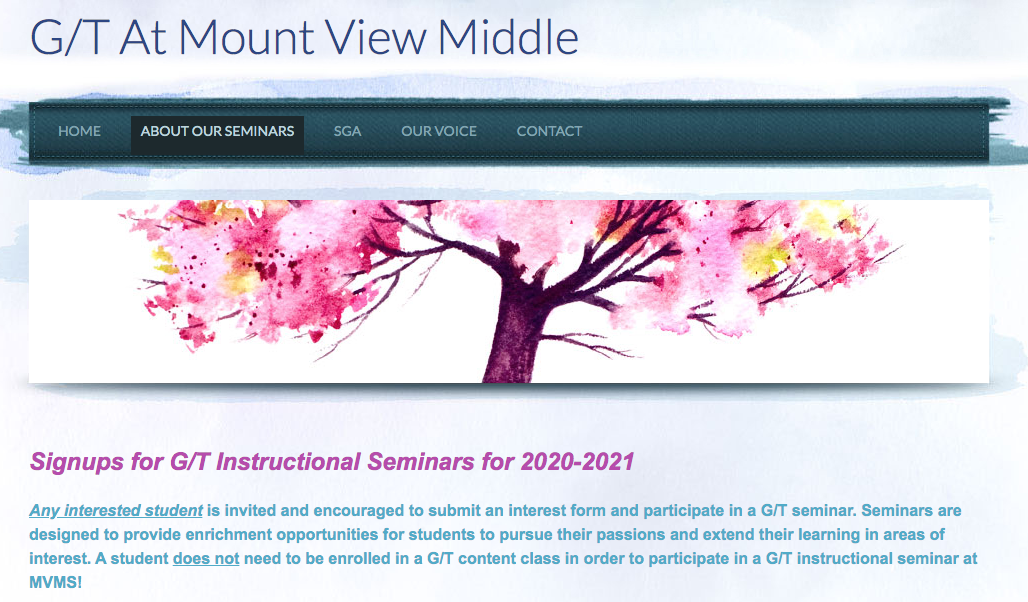 [Speaker Notes: Mako]
Meet the Related Arts Team
[Speaker Notes: Bonner, Hall, Pearce, Mitchell, Kuruc, Balimtas, Grimes, Sindler, Bateman, DeBeal, Marble, Kenney, Tucci]
English
Science
Mr. Jennifer
Mr. Klingler
Mr. Colonna
Mrs. Gavazzi
Mrs. Mezeivtch
Meet the 6th Grade Team
Math
Geography
Mrs. Cutsail
Mr. Colonna
Ms. DeLitto
Mrs. Kupisch
Mr. Biniak
Mr. Grabau
Mr. Lewis
[Speaker Notes: Cutsail, DeLitto, Kupisch, Klingler, Jennifer, Colonna, Grabau, Lewis, Biniak, Gavazzi, Mez]
Top 10 Tips For A Successful School Year
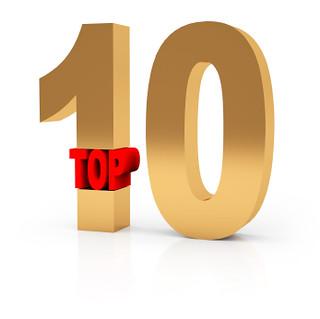 [Speaker Notes: Cutsail]
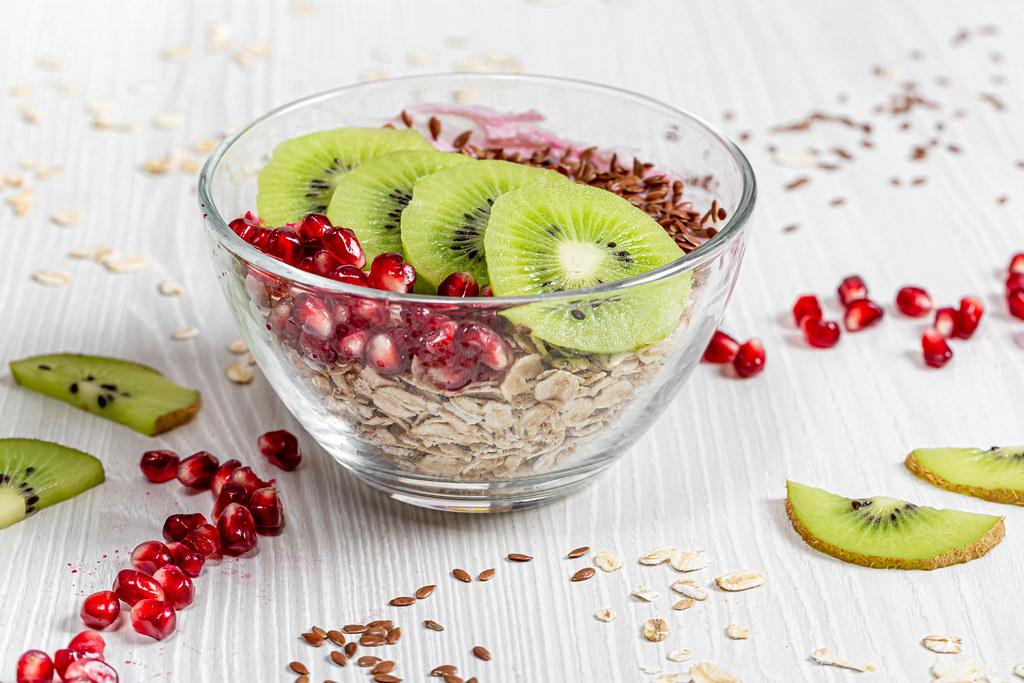 #1.  Eat a healthy breakfast each morning.
[Speaker Notes: Lewis]
#2.  Be on time for class.
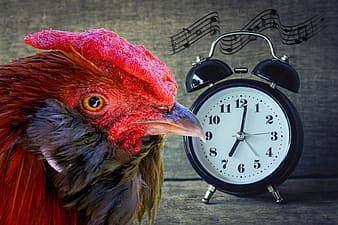 [Speaker Notes: Mako]
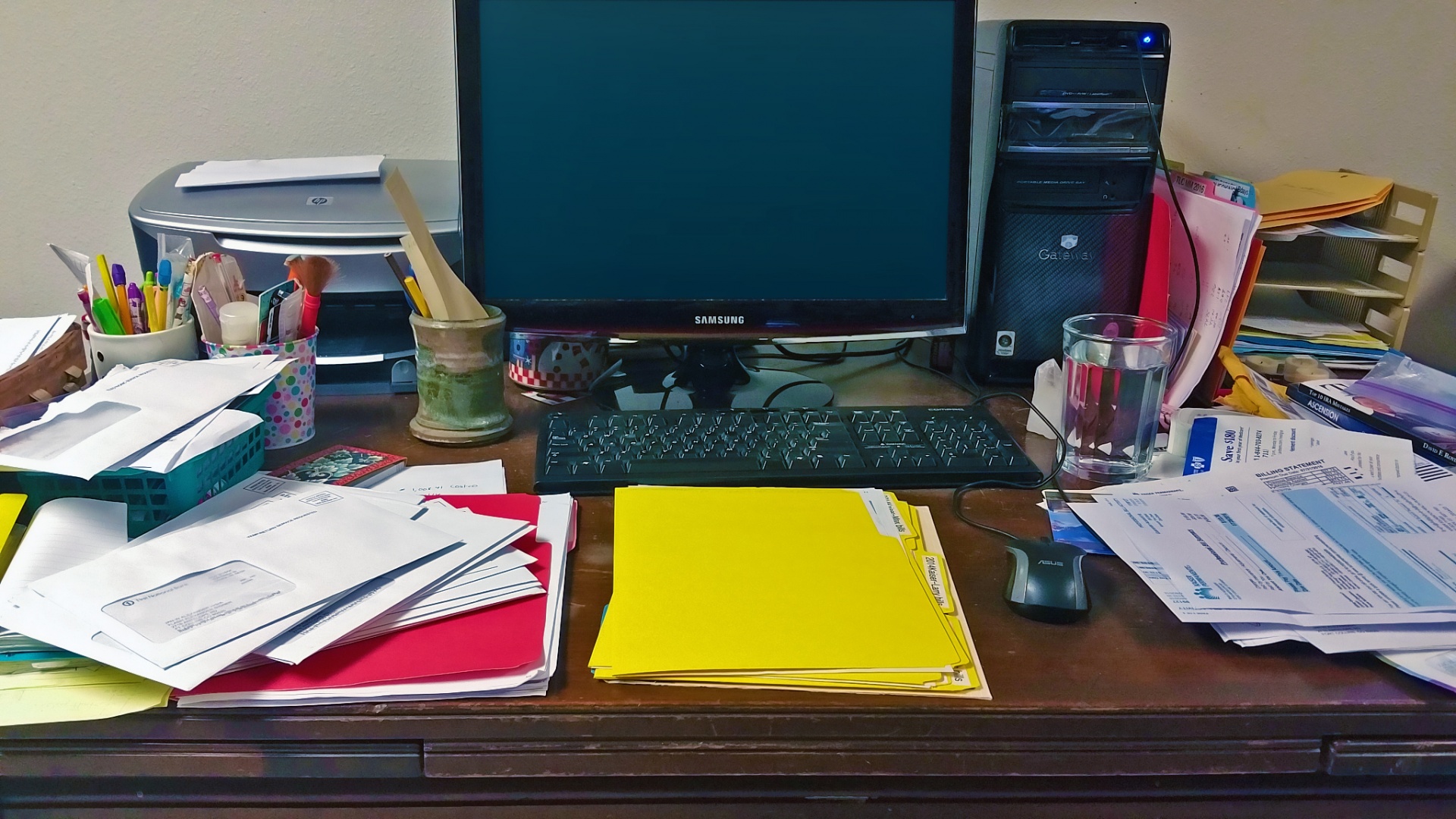 #3.  Have a dedicated space to complete your work.
But make it neater than this one!
[Speaker Notes: Mez]
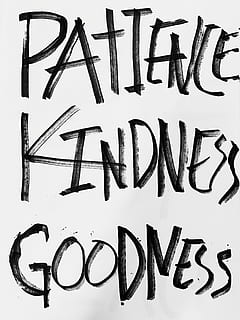 #4.  Be kind to others.
[Speaker Notes: Klingler]
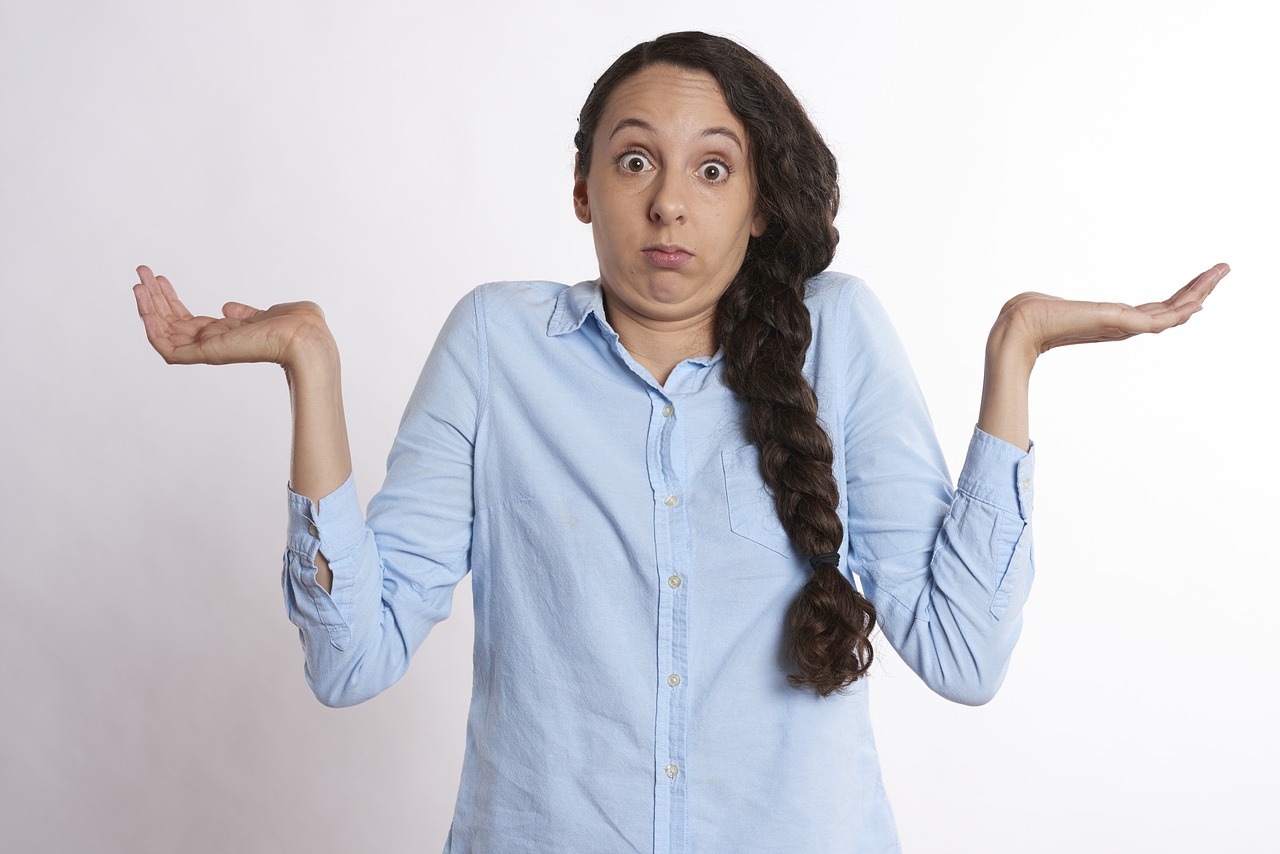 #5.  Ask for help when you need it.
[Speaker Notes: Gavazzi]
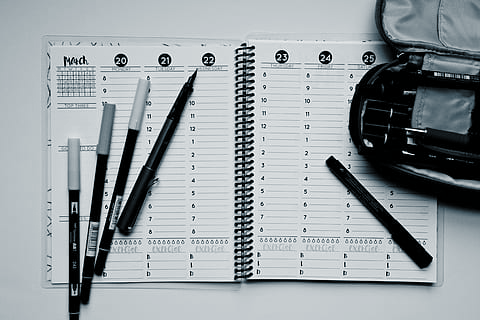 #6.  Make a schedule and
stick to it.
[Speaker Notes: DeLitto]
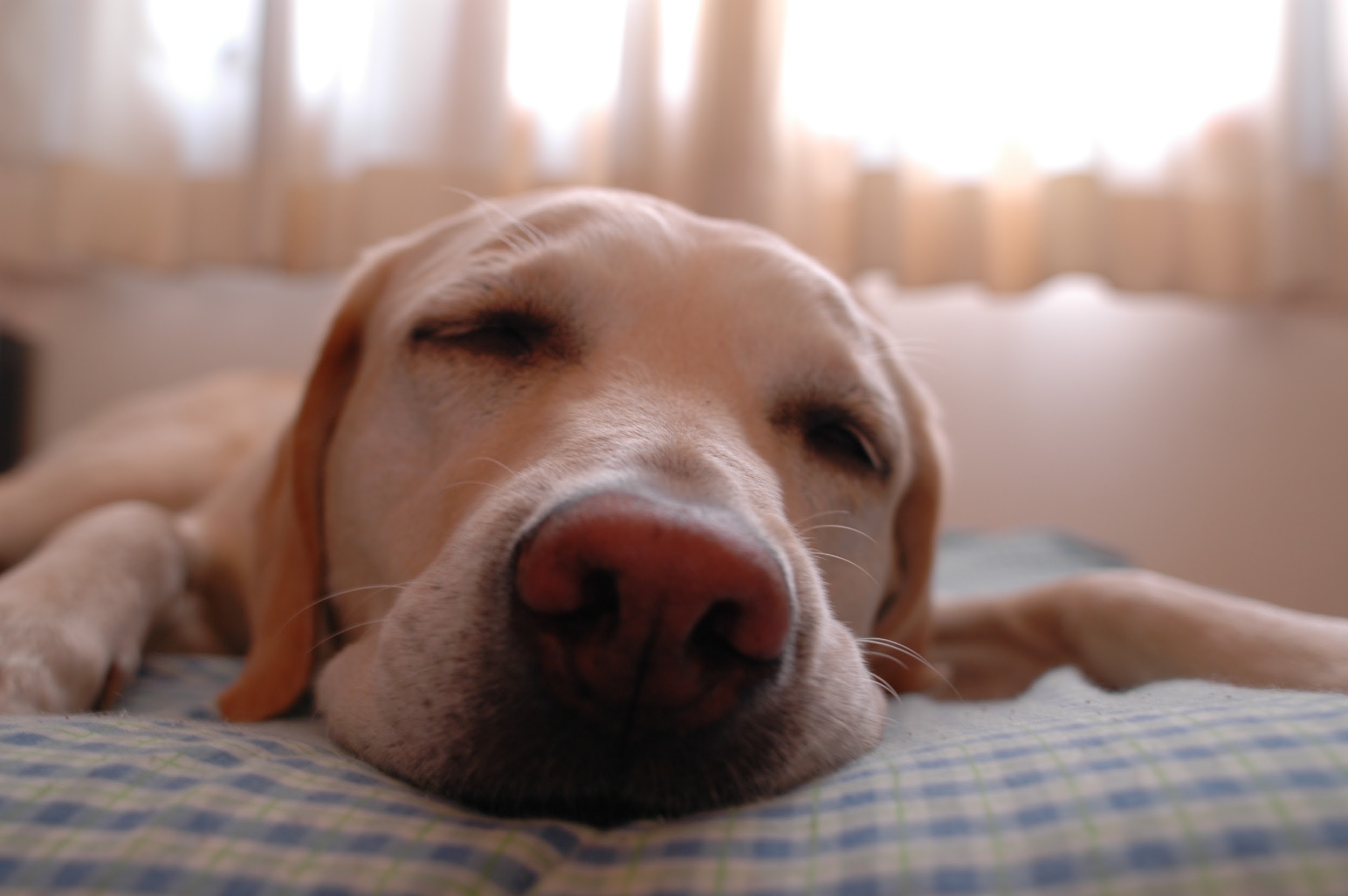 #7.  Get plenty of rest at night.
[Speaker Notes: Cutsail]
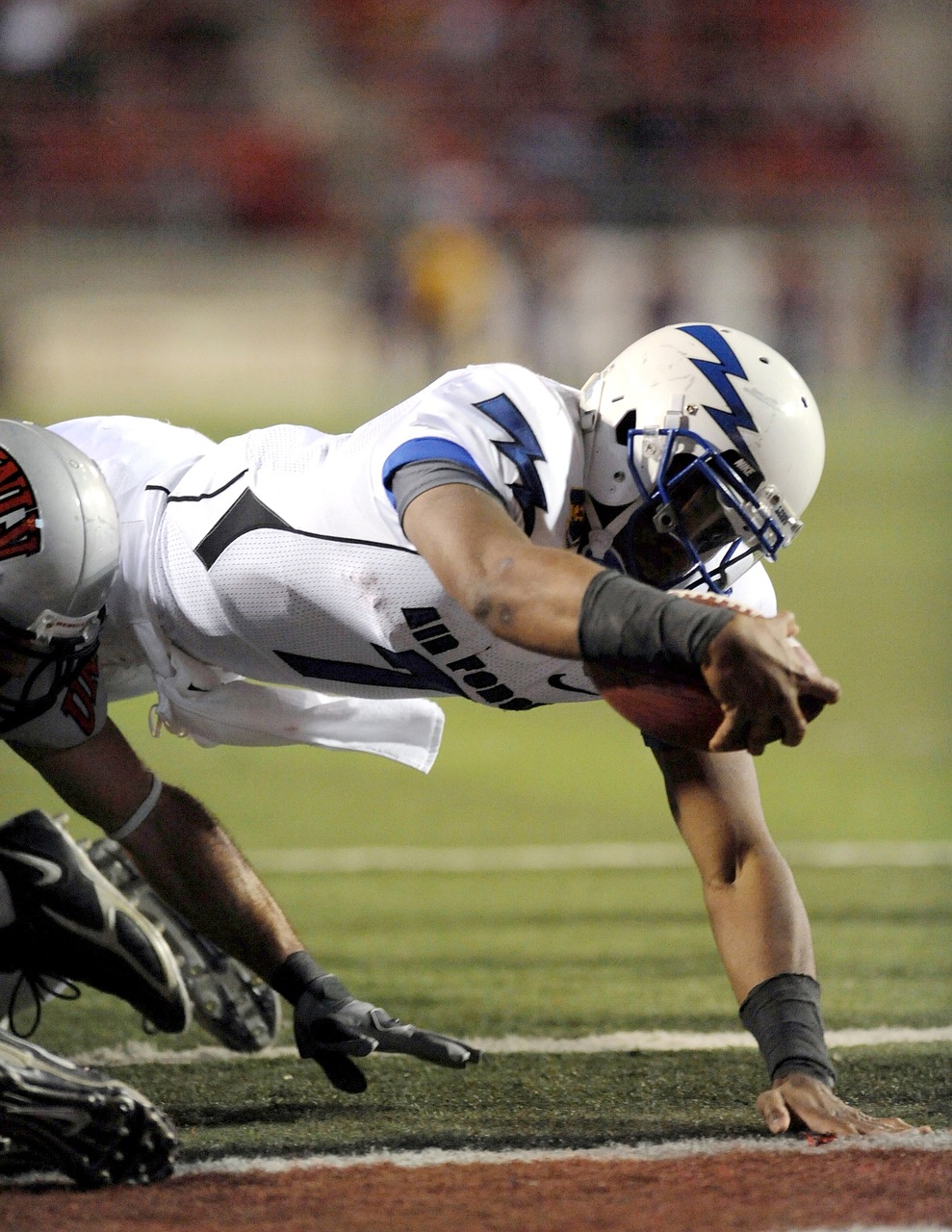 #8.  Give your best effort.
[Speaker Notes: Jennifer]
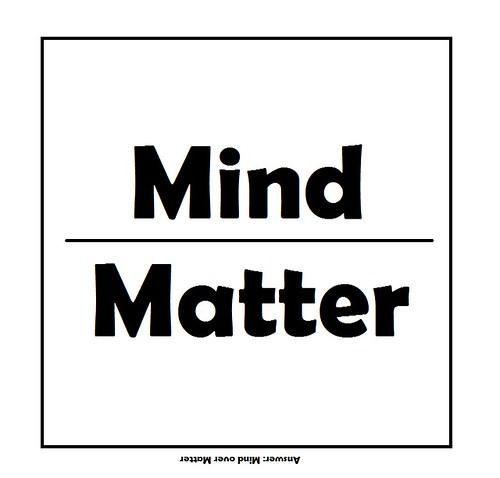 #9.  Stay positive and believe in yourself.
[Speaker Notes: Grabau]
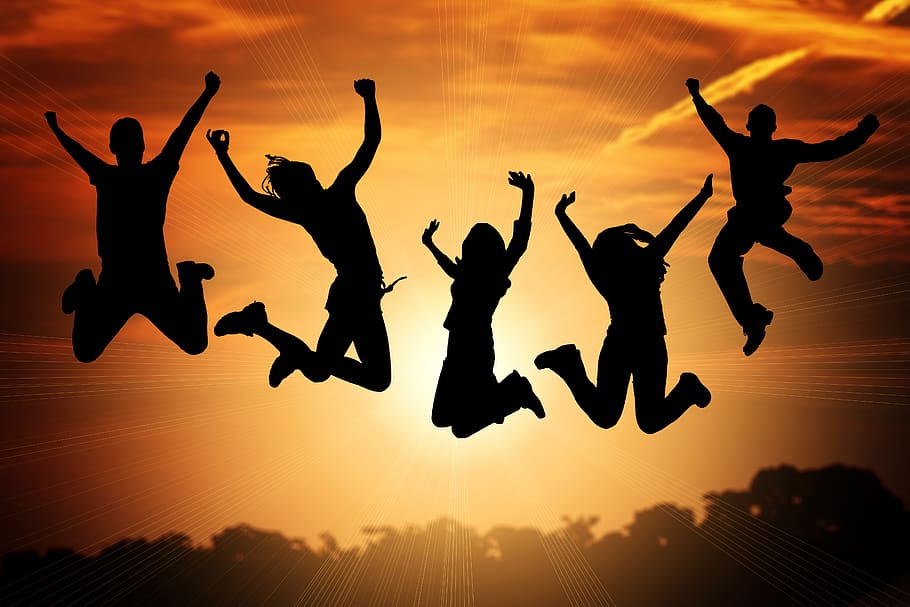 #10.  Have fun and learn something new!
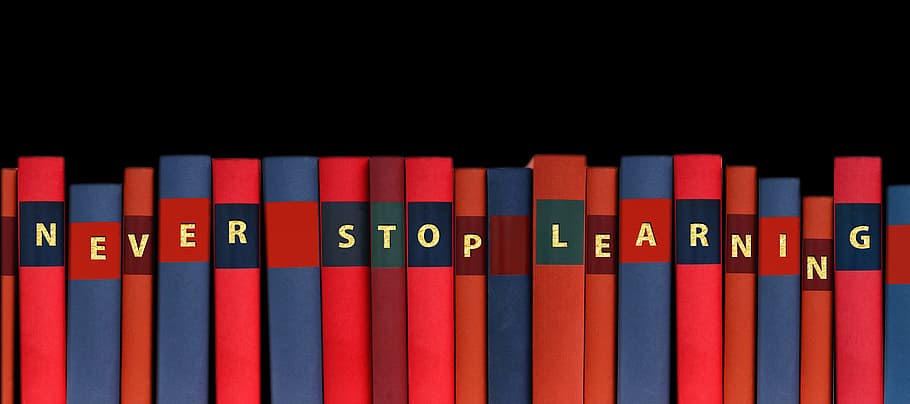 [Speaker Notes: Lewis]
Time for class!
Let’s practice going to first period.  There, you can say hello to your teacher and ask any questions you may have. Leave this meet and go to the code listed on the next slide. Write it down before you leave so you don’t forget. If you don’t know your first period teacher, no worries. We have a place for you to go.
[Speaker Notes: Cutsail: Break out time for 1st period classes]
First period teacher names and codes
But wait...there’s more...
[Speaker Notes: Cutsail]
First period teacher names and codes
[Speaker Notes: Cutsail]